PEMBINAANJABATAN FUNGSIONAL
Rembang, 8 November 2017
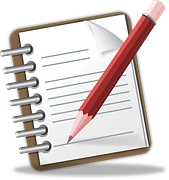 Oleh: 
Kepala Bidang Mutasi & Status Kepegawaian
Kantor Regional I BKN Yogyakarta
CURICULUM VITAE
NAMA LENGKAP DAN GELAR	: SURATINI, S.Sos., M.M.
N I P		: 196402201985092001
JENIS KELAMIN		: PEREMPUAN
TEMPAT /  TANGGAL LAHIR	: KLATEN, 20 PEBRUARI 1964
AGAMA		: ISLAM
JABATAN		: KEPALA BIDANG MUTASI DAN STATUS KEPEGAWAIAN
PANGKAT/GOL.RUANG		: PEMBINA – IV/a
INSTANSI TEMPAT BEKERJA	: BADAN KEPEGAWAIAN NEGARA
UNIT ORGANISASI		: KANTOR REGIONAL I BADAN KEPEGAWAIAN NEGARA YOGYAKARTA
UNIT KERJA		: BIDANG MUTASI DAN STATUS KEPEGAWAIAN
ALAMAT KANTOR		: JALAN MAGELANG KM 7,5 YOGYAKARTA
NO. TELEPON / FAX		: 0274-868234 / 0274-868821 
INSTANSI PENGIRIM		: KANTOR REGIONAL I BKN YOGYAKARTA
PENDIDIKAN TERAKHIR		: S-2 MAGISTER MANAJEMEN
PENDIDIKAN KEDINASAN	: 1. DIKLAT TEKNIS MANAJEMEN KEPEGAWAIAN
			  2. DIKLAT KEPEMIMPINAN IV
			  3. DIKLAT KEPEMIMPINAN III
ALAMAT RUMAH		: PERUMAHAN BKN KOTA GEDE YOGYAKARTA
NOMOR TELEPON		: 08121556815 / 087834308771
JABATAN APARATUR SIPIL NEGARA (ASN)
Berdasar UU ASN
JPT UTAMA
JABATAN PIMPINAN TINGGI
JPT MUDA
JPT PRATAMA
JABATAN ASN
JAB ADMINISTRATOR
JABATAN ADMINISTRASI
JAB PENGAWAS
JAB PELAKSANA
Ahli Pertama
Ahli Muda
Ahli Madya
Ahli Utama
KEAHLIAN
JABATAN FUNGSIONAL
Pelaksana 
Terampil
Mahir
Penyelia
KATERAMPILAN
DASAR PERATURAN JABATAN FUNGSIONAL
Ps 139 UU ASN :
Peraturan lama (sblm UU ASN) masih digunakan
DASAR





PERATURAN
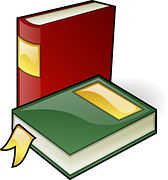 Dicabut dg PP 11/2017
TUGAS INSTANSI PEMBINA
Pengawasan oleh Menpan & RB
Dilaporkan secara berkala ke Menpan & RB dg tembusan Ka BKN / Ka LAN
menyusun pedoman formasi JF;
menyusun standar kompetensi JF;
menyusun petunjuk pelaksanaan dan petunjuk teknis JF;
menyusun standar kualitas hasil kerja dan pedoman penilaian kualitas hasil kerja pejabat fungsional;
menyusun pedoman penulisan karya tulis/karya ilmiah yang bersifat inovatif di bidang tugas JF;
menyusun kurikulum pelatihan JF; 
menyelenggarakan pelatihan JF;
membina penyelenggaraan pelatihan fungsional pada lembaga pelatihan;
menyelenggarakan uji kompetensi JF;
menganalisis kebutuhan pelatihan fungsional di bidang tugas JF;
melakukan sosialisasi petunjuk pelaksanaan dan petunjuk teknis JF;
mengembangkan sistem informasi JF;
memfasilitasi pelaksanaan tugas pokok JF;
memfasilitasi pembentukan organisasi profesi JF;
memfasilitasi penyusunan dan penetapan kode etik profesi dan kode perilaku JF;
melakukan akreditasi pelatihan fungsional dengan mengacu kepada ketentuan yang telah ditetapkan oleh LAN;
melakukan pemantauan dan evaluasi penerapan JF di seluruh Instansi Pemerintah yang menggunakan Jabatan tersebut; dan
melakukan koordinasi dengan instansi pengguna dalam rangka pembinaan karier pejabat fungsional.
Peran Intansi Pengguna
6
PELUANG JABFUNG
Tidak perlu ujian dinas untuk kenaikan pangkat yang pindah golongan.
1
Tidak perlu ujian KP PI apabila memperoleh ijazah yang linier dan relevan dengan tugas jabatannya.
2
Dimungkinkan kenaikan pangkat dan kenaikan jabatannya lebih cepat dari pada jabatan yang lain.
Penambahan jenjang jabatan sampai dengan jenjang tertinggi.
BUP dimungkinkan menjadi lebih panjang apabila mencapai jenjang jabatan tertentu.
Dapat melebihi pangkat atasan langsungnya.
3
4
5
6
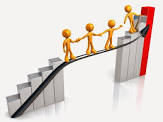 TANTANGAN JABATAN FUNGSIONAL
TUNTUTAN PROFESIONALITAS:
KUALIFIKASI PENDIDIKAN
DIKLAT FUNGSIONAL
UJI KOMPETENSI
ANGKA KREDIT:
KONVERSI 65% AK
PENGEMBANGAN PROFESI
PEMBEBASAN SEMENTARA
KENDALA PEMBINAAN JABFUNG
1
Internal
sikap malas, tidak telaten dalam menginventarisasi kegiatan yang dilakukan; 
Tidak tahu cara menyusun & mengajukan DUPAK;
Kurang berminat dalam mempelajari peraturan
2
Eksternal: 
Komitmen dan konsistensi instansi pembina & pengguna
Diklat
Uji kompetensi
Kualifikasi Pendidikan
Penempatan
Pengangkatan jabatan
Diklat fungsional/uji kompetensi
Tim penilai AK
KESENJANGAN : REGULASI   VS   PENERAPAN
Kunci: konsistensi  peran Instansi Pembina & Instansi Pengguna dalam pembinaan jabfung
PENGANGKATAN DALAM JABFUNG
SYARAT PENGANGKATAN PERTAMA PNS DLM JABFUNG
SEBELUM PP 11/2017
pengangkatan untuk mengisi lowongan kebutuhan JF yang telah ditetapkan melalui pengadaan PNS
SYARAT PENGANGKATAN PERTAMA (PP 11/2017)untuk mengisi lowongan kebutuhan JF yang telah ditetapkan melalui pengadaan PNS.
KETERAMPILAN
berstatus PNS; 
memiliki integritas dan moralitas yang baik; 
sehat jasmani dan rohani; 
berijazah paling rendah sekolah lanjutan tingkat atas atau setara sesuai dengan kualifikasi pendidikan yang dibutuhkan; 
mengikuti dan lulus uji Kompetensi Teknis, Kompetensi Manajerial, dan Kompetensi Sosial Kultural sesuai standar kompetensi yang telah disusun oleh instansi pembina; 
nilai prestasi kerja paling sedikit bernilai baik dalam 1 (satu) tahun terakhir; dan 
syarat lainnya yang ditetapkan oleh Menteri.
KEAHLIAN
berstatus PNS; 
memiliki integritas dan moralitas yang baik; 
sehat jasmani dan rohani; 
berijazah paling rendah sarjana atau diploma IV sesuai dengan kualifikasi pendidikan yang dibutuhkan; 
mengikuti dan lulus uji Kompetensi Teknis, Kompetensi Manajerial, dan Kompetensi Sosial Kultural sesuai standar kompetensi yang telah disusun oleh instansi pembina; 
nilai prestasi kerja paling sedikit bernilai baik dalam 1 (satu) tahun terakhir; dan 
syarat lainnya yang ditetapkan oleh Menteri.
SYARAT PENGANGKATAN PERPINDAHAN DARI JAB LAIN KE DALAM JABFUNG VERSI SEBELUM PP 11/2017
SYARAT PENGANGKATAN PERPINDAHAN DARI JABATAN LAIN (PP 11/2017)harus mempertimbangkan ketersediaan lowongan kebutuhan untuk JF yang akan diduduki.
KETERAMPILAN
berstatus PNS; 
memiliki integritas dan moralitas yang baik; 
sehat jasmani dan rohani; 
berijazah paling rendah sekolah lanjutan tingkat atas atau setara sesuai dengan kualifikasi pendidikan yang dibutuhkan; 
mengikuti dan lulus uji Kompetensi Teknis, Kompetensi Manajerial, dan Kompetensi Sosial Kultural sesuai standar kompetensi yang telah disusun oleh instansi pembina; 
memiliki pengalaman dalam pelaksanaan tugas di bidang JF yang akan diduduki paling kurang 2 (dua) tahun; 
nilai prestasi kerja paling sedikit bernilai baik dalam 2 (dua) tahun terakhir; 
usia paling tinggi 53 tahun; dan 
syarat lainnya yang ditetapkan oleh Menteri.
KEAHLIAN
berstatus PNS; 
memiliki integritas dan moralitas yang baik; 
sehat jasmani dan rohani; 
berijazah paling rendah sarjana atau diploma IV sesuai dengan kualifikasi pendidikan yang dibutuhkan; 
mengikuti dan lulus uji Kompetensi Teknis, Kompetensi Manajerial, dan Kompetensi Sosial Kultural sesuai dengan standar kompetensi yang telah disusun oleh instansi pembina; 
memiliki pengalaman dalam pelaksanaan tugas di bidang JF yang akan diduduki paling kurang 2 (dua) tahun; 
nilai prestasi kerja paling sedikit bernilai baik dalam 2 (dua) tahun terakhir; 
berusia paling tinggi: 
53  tahun untuk JF ahli pertama dan JF ahli muda; 
55 tahun untuk JF ahli madya; dan 
60 tahun untuk JF ahli utama bagi PNS yang telah menduduki JPT; dan 
syarat lainnya yang ditetapkan oleh Menteri.
INPASSING/PENYESUAIAN
PENGANGAKATAN KE DALAM JABATAN FUNGSIONAL 
BAGI PNS YANG MASIH DAN TELAH MELAKSANAKAN  
TUGAS POKOK  PADA SAAT JABATAN FUNGSIONAL 
DITETAPKAN
Angka kredit ditetapkan sesuai dg masa kepangkatan dan pendidikan formal
2.   Masa inpassing/penyesuaian dibatasi dg waktu tertentu
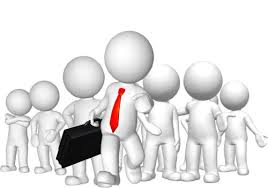 ys
16
SYARAT PENGANGKATAN INPASSING/PENYESUAIAN SEBELUM PP 11/2017
SYARAT PENGANGKATAN MELALUI PENYESUAIAN / INPASSING (PP 11/2017)
KETERAMPILAN
berstatus PNS; 
memiliki integritas dan moralitas yang baik; 
sehat jasmani dan rohani; 
berijazah paling rendah sekolah lanjutan tingkat atas atau setara; 
memiliki pengalaman dalam pelaksanaan tugas di bidang JF yang akan diduduki paling singkat 2 (dua) tahun; 
nilai prestasi kerja paling sedikit bernilai baik dalam 2 (dua) tahun terakhir; dan 
syarat lainnya yang ditetapkan oleh Menteri.
KEAHLIAN
berstatus PNS; 
memiliki integritas dan moralitas yang baik; 
sehat jasmani dan rohani; 
berijazah paling rendah sarjana atau diploma IV; 
memiliki pengalaman dalam pelaksanaan tugas di bidang JF yang akan diduduki paling kurang 2 (dua) tahun; 
nilai prestasi kerja paling sedikit bernilai baik dalam 2 (dua) tahun terakhir; dan 
syarat lainnya yang ditetapkan oleh Menteri.
PENGANGKATAN MELALUI PENYESUAIAN / INPASSING
Dapat dilakukan apabila PNS yang bersangkutan pada saat penetapan JF oleh Menteri memiliki pengalaman dan masih menjalankan tugas di bidang JF yang akan diduduki berdasarkan keputusan PyB. 
Penyesuaian dilaksanakan 1 (satu) kali untuk paling lama 2 (dua) tahun sejak penetapan JF dengan mempertimbangkan kebutuhan Jabatan.
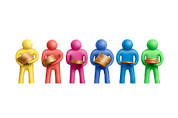 PERMENPAN & RB NO 26 TH 2016
SYARAT INPASSING
JABFUNG KETERAMPILAN
berijazah paling rendah SLTA atau sederajat /Diploma I/Diploma II/Diploma III sesuai dengan persyaratan kualifikasi pendidikan dari jabatan yang akan diduduki; 

pangkat paling rendah Pengatur Muda, golongan ruang II/a sesuai dengan persyaratan kepangkatan dari jabatan yang akan diduduki; 

memiliki pengalaman dalam pelaksanaan tugas di bidang Jabatan Fungsional yang akan diduduki paling kurang 2 (dua) tahun; 

mengikuti dan lulus uji kompetensi di bidang Jabatan Fungsional yang akan diduduki; 

nilai prestasi kerja paling kurang bernilai baik dalam 1 (satu) tahun terakhir; dan

usia paling tinggi: 
3 (tiga) tahun sebelum batas usia pensiun dalam jabatan terakhir bagi pejabat pelaksana. 
2 (dua) tahun sebelum batas usia pensiun dalam jabatan terakhir bagi administrator dan pengawas. 

Syarat lain yang ditentukan oleh Instansi Pembina.
PERMENPAN & RB NO 26 TH 2016
SYARAT INPASSING
JABFUNG KEAHLIAN
berijazah paling rendah strata satu (S-1)/Diploma IV (D-IV) atau berijazah paling rendah strata dua (S2) atau yang sederajat dari pendidikan tinggi yang terakreditasi sesuai dengan persyaratan kualifikasi pendidikan dari jabatan yang akan diduduki; 
pangkat paling rendah Penata Muda, golongan ruang III/a sesuai dengan persyaratan kepangkatan dari jabatan yang akan diduduki; 
memiliki pengalaman dalam pelaksanaan tugas di bidang Jabatan Fungsional yang akan diduduki paling kurang 2 (dua) tahun; 
mengikuti dan lulus uji kompetensi di bidang Jabatan Fungsional yang akan diduduki; 
nilai prestasi kerja paling kurang bernilai baik dalam 1 (satu) tahun terakhir; dan 
usia paling tinggi: 
3 (tiga) tahun sebelum batas usia pensiun dalam jabatan terakhir bagi pejabat pelaksana. 
2 (dua) tahun sebelum batas usia pensiun dalam jabatan terakhir bagi administrator dan pengawas. 
1 (satu) tahun sebelum batas usia pensiun dalam jabatan terakhir bagi administrator yang akan menduduki Jabatan Fungsional ahli madya. 
1 (satu) tahun sebelum batas usia pensiun dalam jabatan terakhir bagi pejabat pimpinan tinggi. 
Syarat lain yang ditentukan oleh Instansi Pembina.
TATA CARA PENYESUAIAN/INPASSING JF-1
Pejabat Pembina Kepegawaian melakukan seleksi administrasi terhadap PNS yang akan mengikuti program inpassing.
Pejabat Pembina Kepegawaian menyampaikan usul pertimbangan pengangkatan dalam jabatan fungsional kepada Instansi Pembina JF, dengan melampirkan:
Fotokopi Surat Keputusan Pengangkatan Calon PNS;
Fotokopi Surat Keputusan Pengangkatan PNS;
Fotokopi Sertifikat lulus uji kompetensi; dan
Fotokopi nilai prestasi kerja paling kurang bernilai baik dalam 1 (satu) tahun terakhir.
Surat pernyataan dari kepala satuan kerja yang menyatakan bahwa yang bersangkutan telah dan masih menjalankan tugas di bidang jabatan fungsional yang akan diduduki berdasarkan keputusan pejabat yang berwenang/jabatan struktural yang sebelumnya berkesesuaian dengan JF yang akan diduduki/dibebaskan sementara karena 5 tahun tidak dapat mengumpulkan angka kredit
TATA CARA PENYESUAIAN/INPASSING JF - 2
3. Instansi Pembina JF memberikan pertimbangan teknis pengangkatan dalam Jabatan Fungsional yang sudah mencantumkan Angka Kredit sesuai Lampiran I dan II PermenPAN dan RB Nomor 26 Tahun 2016, dan disampaikan kepada pimpinan instansi pengusul. Bagi PNS daerah tembusan disampaikan kepada Kepala Kantor Regional Badan Kepegawaian Negara menurut wilayah kerja masing-masing. 
4. Pejabat Pembina Kepegawaian mengangkat PNS yang bersangkutan ke dalam Jabatan Fungsional dan diberikan Angka Kredit sesuai pertimbangan teknis instansi pembina JF
5. Surat Keputusan Pengangkatan Jabatan Fungsional tembusannya disampaikan kepada Kepala BKN/Kepala Kantor Regional BKN menurut wilayah kerja masing-masing untuk diinput dalam database
Tata cara Penyesuaian/Inpassing, 
pelaksanaan uji kompetensi dan 
penetapan kebutuhan dalam rangka Penyesuaian/Inpassing
diatur lebih lanjut oleh Pimpinan Instansi Pembina Jabatan Fungsional.
Perka ANRI No. 6 Th 2017 : ARSIPARIS
Perka BPKP No. 6 Th 2017 : AUDITOR  jo SE No. 687/JF/1/2017
Perka BPS No. 26 Th 2017 : STASTITISI
Perka BPS No. 27 Th 2017 : PRANATA KOMPUTER
Perka Perpusnas RI No. 2 Th 2017 : PUSTAKAWAN
SE Dirjen Infokom Publik No. 11/KOMINFO/DJIKP/IK.01.02/1/2017 : PRANATA HUMAS
SE KA. LAN No. 1065/K.1/HKM.02.3 : ANALIS KEBIJAKAN 
PERKA BKN No. 12 Th 2017 : JABFUNG KEPEGAWAIAN (ANALIS KEPEG, AUDIWAN, ASSESSOR SDM)
PERMENTAN No. 09/PERMENTAN/OT.110/3/2017 : JABFUNG BIDANG PERTANIAN
PerMenKes No. 42 Th 2017 : JABFUNG BIDANG KESEHATAN
..............................
Pelantikan dan Pengambilan Sumpah/Janji
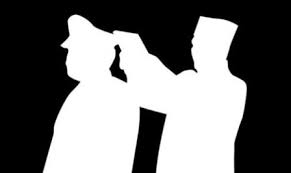 Setiap PNS yang diangkat menjadi pejabat fungsional wajib dilantik dan diambil sumpah/janji menurut agama atau kepercayaannya kepada Tuhan Yang Maha Esa.
(PP 11/2017 & Perka BKN 7/2017)
Penilaian Angka Kredit
Jabatan Fungsional
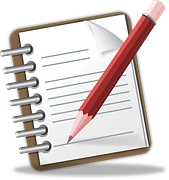 PLUS/MINUS 
JABFUNG
INSTANSI PEMBINA
INSTANSI PENGGUNA
JENJANG 
JABFUNG T/A
PENILAIAN KINERJA 
JABFUNG
SKP
PAK
1 tahun
3 bln sblm 
periode KP
JABATAN FUNGSIONAL
URAIAN KEGIATAN:
Target & Realisasi
Aspek KKWB
KEGIATAN  Butir Keg:
U. Utama
Pendidikan
Tugas Pokok
T. Jenjang
T. Limpah
Pengmb Profesi
U. Penunjang
KP/KJ
PENGANGKATAN DLM JAB Pertama/Perpindahan/Impasing
PERINGATAN
PEMBEBASAN SEMENTARA
PENGANGKATAN KEMBALI
PEMBERHENTIAN
KINERJA JABFUNG  AK
PENILAI : TIM PENILAI AK
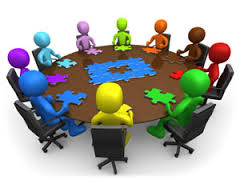 PUSAT
TIM 
PENILAI
KAB/
KOTA
KAB/KOTA
UNIT 
KERJA
PROV
INSTANSI
PENETAP PAK : PEJABAT YBW
TUGAS / KINERJA JABATAN FUNGSIONAL
UNSUR UTAMA
Pendidikan (pend sek/ diklat fung/ diklat prajab)
Tugas Pokok (tugas jenjang & tugas limpah)
Pengembangan Profesi (KTKI/ penelitian/ penerjemahan/ buku pedoman ketlak/nis/ pengemb teknologi tepat guna)
UNSUR PENUNJANG
1. Mengajar/Melatih
2. Keikutsertaan seminar/loka karya
3. Keanggotaan Organisasi Profesi 
4. Keanggotaan Tim Penilai 
5. Penghargaan / Tanda Jasa 
6. Gelar kesarjanaan lainnya
7. Keanggotaan Komite 
8. Pembimbingan di kelas/lahan praktik
9. Tugas tambahan
ANGKA KREDIT
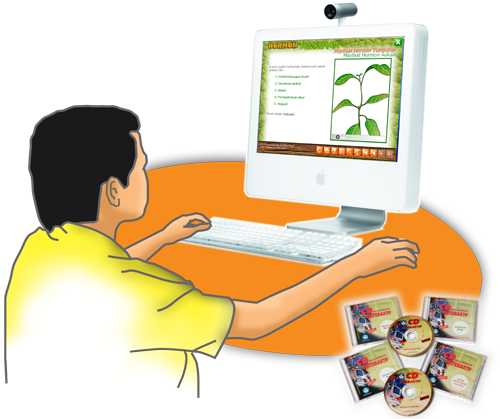 DUPAK  PAK
PROSES DUPAK  PAK
Tugas Jenjang Jab.
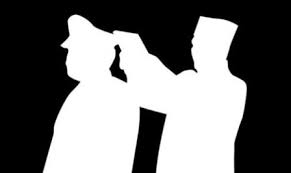 UNSUR UTAMA
Tugas Limpah
UNSUR PENUNJANG
PENGANGKATAN PERTAMA/
ALIH JABATAN
INVENTARISASI 
KEGIATAN
APLIKASI 
FORMAT DUPAK
DUPAK
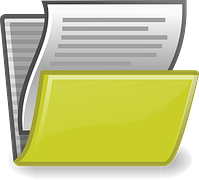 JUKNIS
BUKTI FISIK
SATUAN HASIL
PAK
KENAIKAN 
JABATAN
SPMK
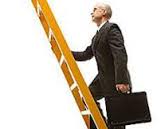 SPMK PENDIDIKAN
PENDUKUNG ADM
SPMK TUGAS POKOK
SPMK PENGEMBANGAN PROFESI
SK KP TERAKHIR
SK JABATAN
SPMK PENUNJANG
SURAT PENUGASAN
SPMK TUGAS LIMPAH
DLL
KENAIKAN PANGKAT
PENGELOLAAN ANGKA KREDIT
AK Komposisi Unsur Utama – Unsur Penunjang
AK Pendidikan/Ijazah
AK Tugas Limpah
AK Konversi 65% - Alih Terampil – Ahli
AK Pengembangan Profesi (Berkelanjutan)
AK sebelum/sesudah Pangkat/Jabatan Puncak
KOMPOSISI AK UNSUR & SUB UNSUR KEGIATAN(Lampiran I   Permenpan dan RB JFT bersangkutan)
≥80%
≥90%
≤20%
≤10%
11/7/2017
33
ANGKA KREDIT KUMULATIF MINIMAL PENGANGKATAN DAN KENAIKAN JABATAN / PANGKAT DOKTER
ANGKA KREDIT KUMULATIF MINIMAL PENGANGKATAN DAN KENAIKAN JABATAN / PANGKAT PENGAWAS SEKOLAH DENGAN PENDIDIKAN  S1/D IV
ANGKA KREDIT KUMULATIF MINIMAL PENGANGKATAN DAN KENAIKAN JABATAN / PANGKAT PENGAWAS SEKOLAH DENGAN PENDIDIKAN  S2
ANGKA KREDIT KUMULATIF MINIMAL PENGANGKATAN DAN KENAIKAN JABATAN / PANGKAT PENGAWAS SEKOLAH DENGAN PENDIDIKAN  S3
AK IJAZAH YANG LINIER
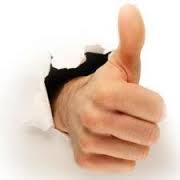 Masuk Unsur Utama
PEMENPAN No. 60 / 2005. ANGKA KREDIT PENDIDIKAN UNTUK TKT TRAMPIL :SLTA/D I	                     	: 25    Menjadi 	25 AKDIPLOMA II	            		: 50    Menjadi	40 AKDIPLOMA III/SARMUD       	: 50    Menjadi  	60 AKANGKA KREDIT PENDIDIKAN UNTUK TKT AHLI :SARJANA (S-1) /D-IV		: 75    Menjadi	100 AKDOKTER/APOTEKER/	: 100  Menjadi	150 AKMAGISTER (S-2)DOKTOR (S-3)	          	: 150  Menjadi	200 AK
AK IJAZAH YANG TIDAK LINIER
Apabila ijazah tersebut tidak relevan dengan tugas pokok dalam jabatan fungsionalnya, maka :
Ijazah S-1/D-IV dinilai  .……..	  5  AK
Ijazah S-2/sederajat dinilai … 10  AK
Ijazah S-3/Doktor dinilai  …… 15  AK

Masuk dalam unsur penunjang.
TUGAS LIMPAH
melakukan tugas satu tingkat diatas jenjang jabatan dinilai  80 % dari besaran AK untuk kegiatan ybs
MADYA
Harus ada surat penugasan dari pimpinan unit kerja
MUDA
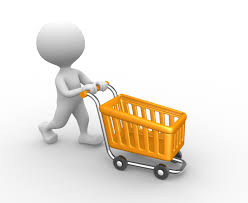 PERTAMA
melakukan tugas satu tingkat dibawah jenjang jabatan dinilai  
100 % dari AK untuk kegiatan ybs
PENUGASAN
Apabila suatu unit kerja tidak terdapat Pejabat Fungsional yang sesuai dengan jenjang jabatannya untuk melaksanakan kegiatan/tugas pokoknya, maka pejabat fungsional yang berada pada satu tingkat di atas atau di bawah jenjang jabatannya dapat melakukan kegiatan tersebut berdasarkan penugasan tertulis dari pimpinan unit kerja ybs
Apabila suatu unit kerja dalam situasi kegawatdaruratan tidak terdapat  pejabat fungsional yang sesuai dengan jabatannya untuk melaksanakan kegiatan/tugas pokok maka pejabat fungsional dapat melakukan pekerjaan dua tingkat di atas atau di bawah jenjang jabatannya .
AK ALIH KELOMPOK : TERAMPIL KE AHLI
TUGAS POKOK
X  65%  +  ANGKA KREDIT
  PENDIDIKAN FORMAL
PENDIDIKAN DAN LATIHAN
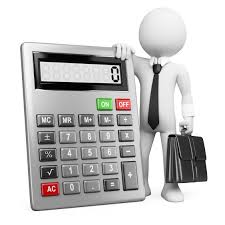 berijazah paling rendah sarjana atau diploma IV sesuai dengan kualifikasi pendidikan yang dibutuhkan; 
Telah lulus diklat fungsional ahli kelompok dr jabfung terampil ke jabfung ahli ; 
Memenuhi jmlh angka kredit kumulatif yg ditentukan
Tersedia formasi untuk jabfung ahli
PENGEMBANGAN PROFESI
42
42
AK Konversi 65% 
(Alih Kelompok Terampil ke Ahli)
AK PENGEMBANGAN PROFESI JABFUNG KESEHATAN
AK PENGEMBANGAN PROFESI JABFUNG NON KESEHATAN
Angka kredit untuk KT/KI yang dilakukan secara bersama
VERSI-1
Penulis Pembantu maksimal 3 orang
AK untuk KT/KI yang dilakukan secara bersama
Versi 2 :
Penulis Pembantu maksimal 3 orang
AK PEJABAT FUNGSIONAL YANG DIWAJIBKAN
AK  SEBELUM PANGKAT/JABATAN PUNCAK
CAPAIAN AK  UNTUK NAIK PANGKAT/JABATAN > 5 TH 
 PERINGATAN
 PEMBEBASAN SEMENTARA DARI JABATAN
 PENGANGKATAN KEMBALI 
 PEMBERHENTIAN DARI JABATAN
AK PEJABAT FUNGSIONAL YG TELAH MENDUDUKI 
JABATAN DAN PANGKAT PUNCAK
Penyelia gol ruang III/d setiap tahun diwajibkan mengumpulkan  angka kredit  10 dari Tugas Pokok
Madya gol ruang IV/c setiap tahun diwajibkan mengumpulkan  angka kredit  20 dari 
Tugas Pokok dan Pengembangan profesi
Utama  gol ruang IV/e setiap tahun diwajibkan mengumpulkan  angka kredit  25 dari Tugas Pokok dan Pengembangan profesi
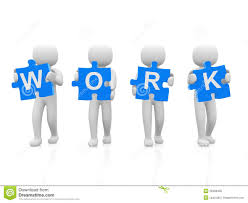 PENILAIAN AK YG SUDAH DITETAPKAN SK PAK
AK dari unsur :
Pelayanan/Pekerjaan
Pengembangan Profesi
Pengabdian Masyarakat
Penunjang
yang diperoleh pada masa penilaian, tetapi belum diusulkan, sudah tidak dapat diperhitungkan kembali pada masa penilaian berikutnya
Kecuali : utk penilaian AK dari unsur Pendidikan & Pelatihan & sejenisnya yg memerlukan waktu utk penerbitan ijazah atau sertifikat
Kelebihan Angka Kredit
1.     Dapat dipergunakan untuk  kenaikan jabatan/ 
        pangkat setingkat lebih tinggi

Jumlah   angka  kredit  yg telah memenuhi syarat untuk kenaikan jabatan setingkat lebih tinggi,  yang bersangkutan dapat diangkat dlm jabatan sesuai dengan jumlah angka kredit yg dimiliki  

Pejabat fungsional yg telah mencapai AK untuk kenaikan jab/pangkat setingkat lebih tinggi pd th pertama dlm masa jab/pangkat yg didudukinya, pd tahun berikutnya diwajibkan mengumpulkan AK paling rendah 20 % dr jml AK yg dipersyaratkan untuk kenaikan jab/pangkat setingkat lebih tinggi yg berasal dr kegiatan tugas pokok
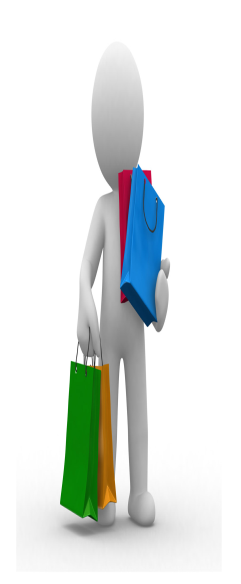 KENAIKAN PANGKAT /JABATAN
FUNGSIONAL
PNS yang menduduki jabatan fungsional dapat dinaikkan    
     jabatan/pangkat setingkat lebih tinggi apabila telah 
     mencapai angka kredit  kumulatif yang ditentukan 
     dan syarat lain yang ditentukan
Kenaikan  pangkat dlm jenjang jab yang lebih tinggi dapat dipertimbangkan  apabila kenaikan jabatannya telah  ditetapkan oleh pejabat yang berwenang
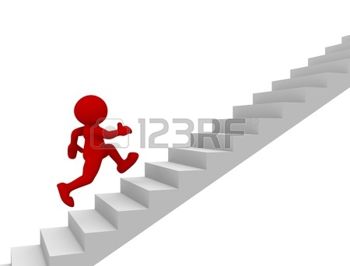 52
UJI KOMPETENSI
UNTUK MENINGKATKAN KOMPETENSI DAN PROFESIONALISME  PEJABAT FUNGSIONAL YANG AKAN 
NAIK JENJANG JABATAN LEBIH TINGGI, 
HARUS MENGIKUTI DAN LULUS 
UJI KOMPETENSI
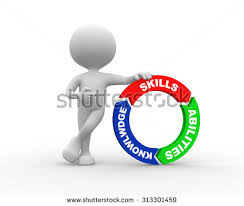 53
RANGKAP JABATAN
Dalam rangka optimalisasi pelaksanaan tugas dan pencapaian kinerja organisasi, pejabat fungsional dilarang rangkap Jabatan dengan JA atau JPT, kecuali untuk JA atau JPT yang kompetensi dan bidang tugas Jabatannya sama dan tidak dapat dipisahkan dengan kompetensi dan bidang tugas JF.
Pemberhentian dari Jabatan Fungsional
PNS diberhentikan dari JF apabila: 
mengundurkan diri dari Jabatan; 
diberhentikan sementara sebagai PNS; 
menjalani cuti di luar tanggungan negara; 
menjalani tugas belajar lebih dari 6 (enam) bulan; 
ditugaskan secara penuh di luar JF; atau 
tidak memenuhi persyaratan Jabatan.
dapat diangkat kembali sesuai dengan jenjang JF terakhir apabila tersedia lowongan Jabatan.
(PP 11/2017)
PERMASALAHAN PAK PADA USUL KENAIKAN PANGKAT
Tidak terpenuhi AK Kumulatif
Tidak terpenuhi AK Pengembangan Profesi / PKB
Penilaian AK tidak mengacu pada ketentuan
AK Penunjang > 20%
AK tidak dikonversi 65% bagi yang alih kelompok Terampil ke Ahli (bagi JF yang menerapkan)
Penilaian AK tidak dibreakdown per sub unsur keg (AK glondongan)
PAK ditetapkan oleh Pejabat yang tidak berwenang sesuai jenjang
PAK ditetapkan lewat bulan Januari / Juli
PAK terakhir yang dilampirkan tidak asli (hanya FC)
PAK tidak ditandatangani & stempel basah
KEBIJAKAN KENAIKAN PANGKAT PNS FORMASI JABATAN FUNGSIONAL
Sebelum diangkat dalam jabatan fungsional sesuai dg formasi hanya diberikan KP Reguler 1 (satu) kali, selanjutnya agar diangkat dlm jabfung sesuai dg formasi.
Tidak bisa KP Penyesuaian Ijazah sebelum diangkat dalam jab. Fungsional sesuai dg formasi.
PNS formasi Jabfung tetapi belum diangkat dapat dipertimbangkan KP Reguler > 1 kali apabila:
Masih tetap melaksanakan tugas pd unit kerja yang tugas & fungsinya sesuai dg formasi jabfung ybs. 
Belum mengikuti Diklat fungsional yang disyaratkan karena bukan kesalahan PNS ybs (dibuktikan dg surat keterangan/pernyataan dari pyb pada instansinya).
Terima      Kasih!
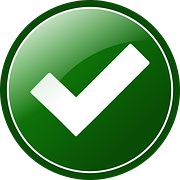 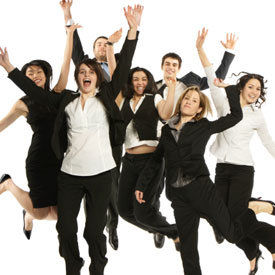 Salam...........!!!